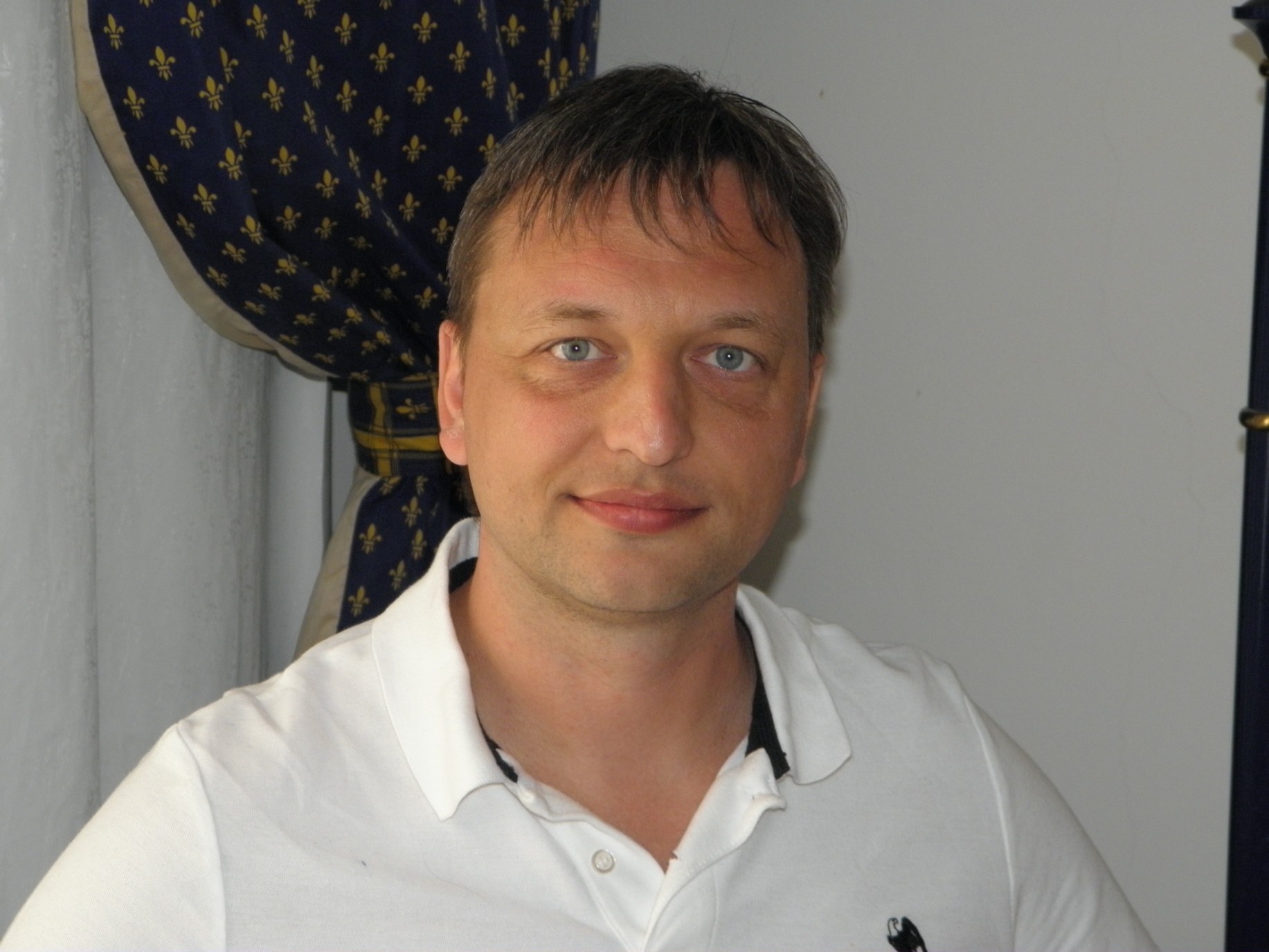 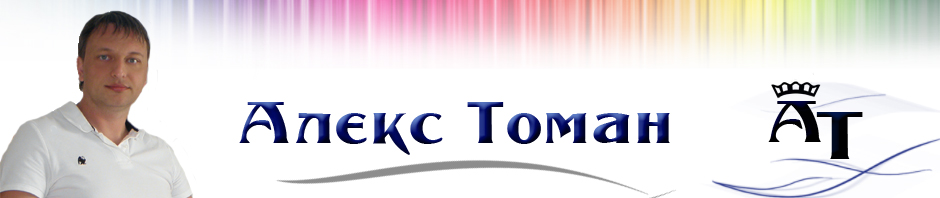 Курс «Я – Творец!»

Занятие 1
ОБРЕТАЙТЕ
Сознание силы
Сознание здоровья 
Сознание счастья 
Сознание богатства
ЗАКОН  ПРИТЯЖЕНИЯ
Подобное притягивает подобное

или

Что внутри, то и снаружи
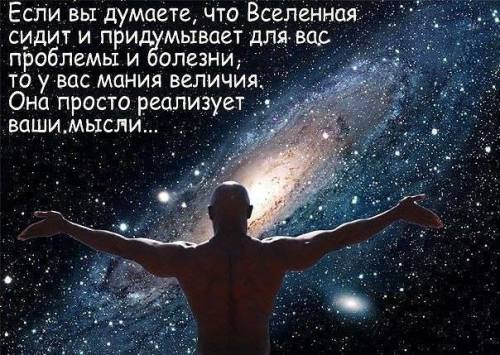 Любое обладание основано на сознании
Любое приобретение – результат накопительного сознания.

Любая утрата - результат расточительного сознания.
Сознание Бога
Ваше сознание тождественно Вселенскому Сознанию — Сознанию Бога

Каждый из нас – частица Бога
Внутренний мир — причина, внешний — следствие
Чтобы изменить следствие, нужно изменить причину
Вселенский Рог Изобилия
Внутренний мир
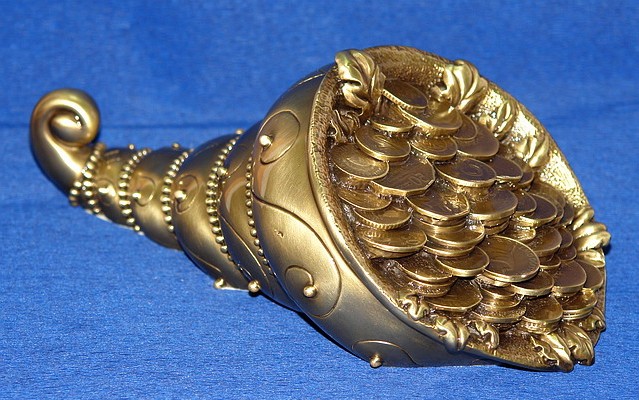 Внешний мир
Контрольные вопросы
1.	Чем является внешний мир по отношению к внутреннему?
2. От чего зависит любое обладание чем-либо?3. Как человек может воздействовать на Вселенский Разум?
4.	Что является первопричиной каждой ситуации, каждого события?
5.	Как создавать гармоничные и приятные состояния?
6.	В чем причина всякого разлада, дисгармонии, нужды и ограничения?
7. Где источник всех сил?
Упражнения на дом
Начните учиться выражать свои просьбы. 

2. Выберите комнату, где вы сможете побыть в одиночестве и никто вас не побеспокоит. Сядьте прямо — так, чтобы вам было удобно, но не развалясь. Оставайтесь в полной неподвижности от пятнадцати минут до получаса.